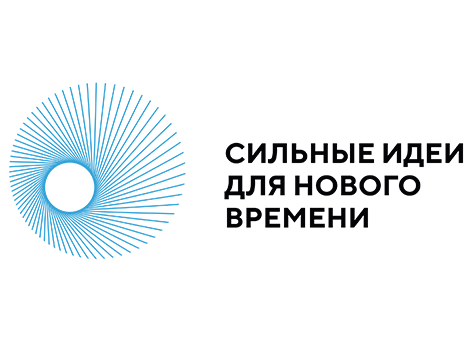 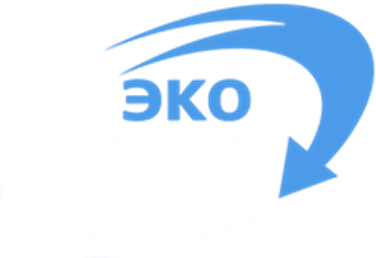 Профессиональная  ЭКО-СИСТЕМА PIASдля высокоэффективного обеззараживания воздуха помещений от всех патогенных элементов и переносчиков заболеваний
ООО «НПЦ ЭКОВЕНТ»
Волгоградская область, г. Волгоград
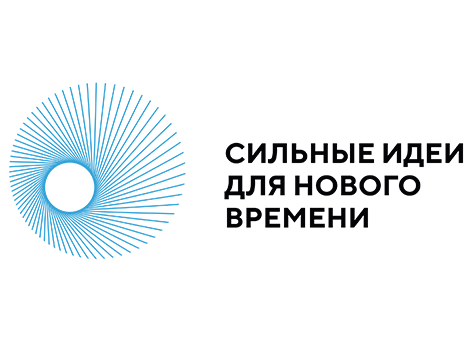 Проблема
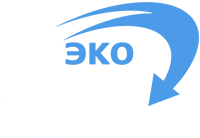 в 6 раз риск развития ОРВИ в следующие 5 дней повышают поездки в общественном транспорте
в  16,8% случаев в воздушной среде учебных помещений определено наличие плесневых грибов,            в 6,3% – патогенной микрофлоры
22,5 млн. случаев инфекций, связанных с оказанием медицинской помощи (ИСМП) в РФ
Высокий уровень заражения инфекционными и паразитарными заболеваниями с аэрозольным механизмом передачи возбудителя при длительном пребывании в помещениях    с массовым скоплением людей
Первопричины заболеваемости инфекционными и паразитарными болезнями в РФ в 2022г
(по количеству случаев заболеваний с впервые установленным диагнозом)
Ущерб, обусловленный заболеваемостью ОРИВДП работающего населения
ОРВИ
13,5
млрд руб.
Недопроизведенный ВВП (потери)
Грипп
939
тыс. дней
Потери трудового потенциала в год
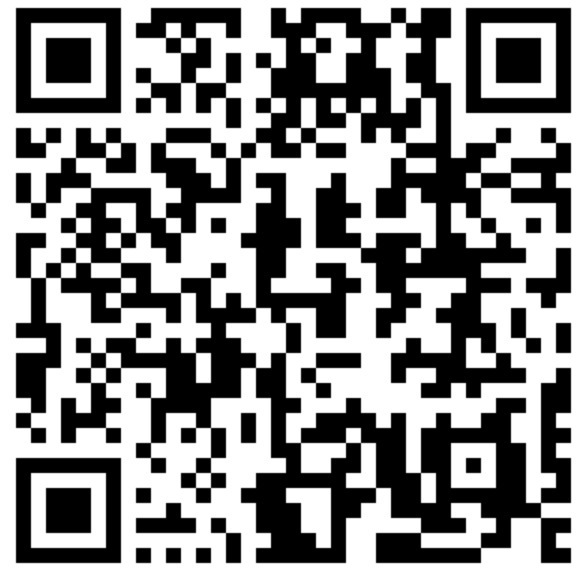 По данным исследований и Росстат
ОРИВДП - Острые респираторные инфекции верхних дыхательных путей
2
из них
 70% ОРИВДП
Заболеваемость населения РФ,
тыс. случаев
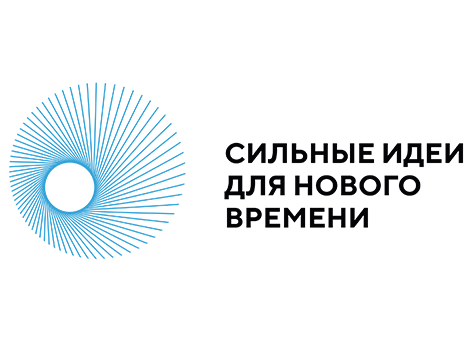 Решение проблемы
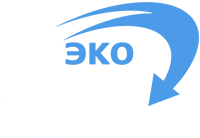 эффективность обеззараживания воздуха 99,9%
НАУЧНО- ПРОИЗВОДСТВЕННЫЙ ЦЕНТР 
ЭКОВЕНТ
ВОЛГОГРАДСКИЙ ГОСУДАРСТВЕННЫЙ МЕДИЦИНСКИЙ УНИВЕРСИТЕТ
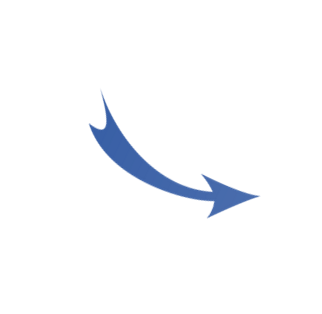 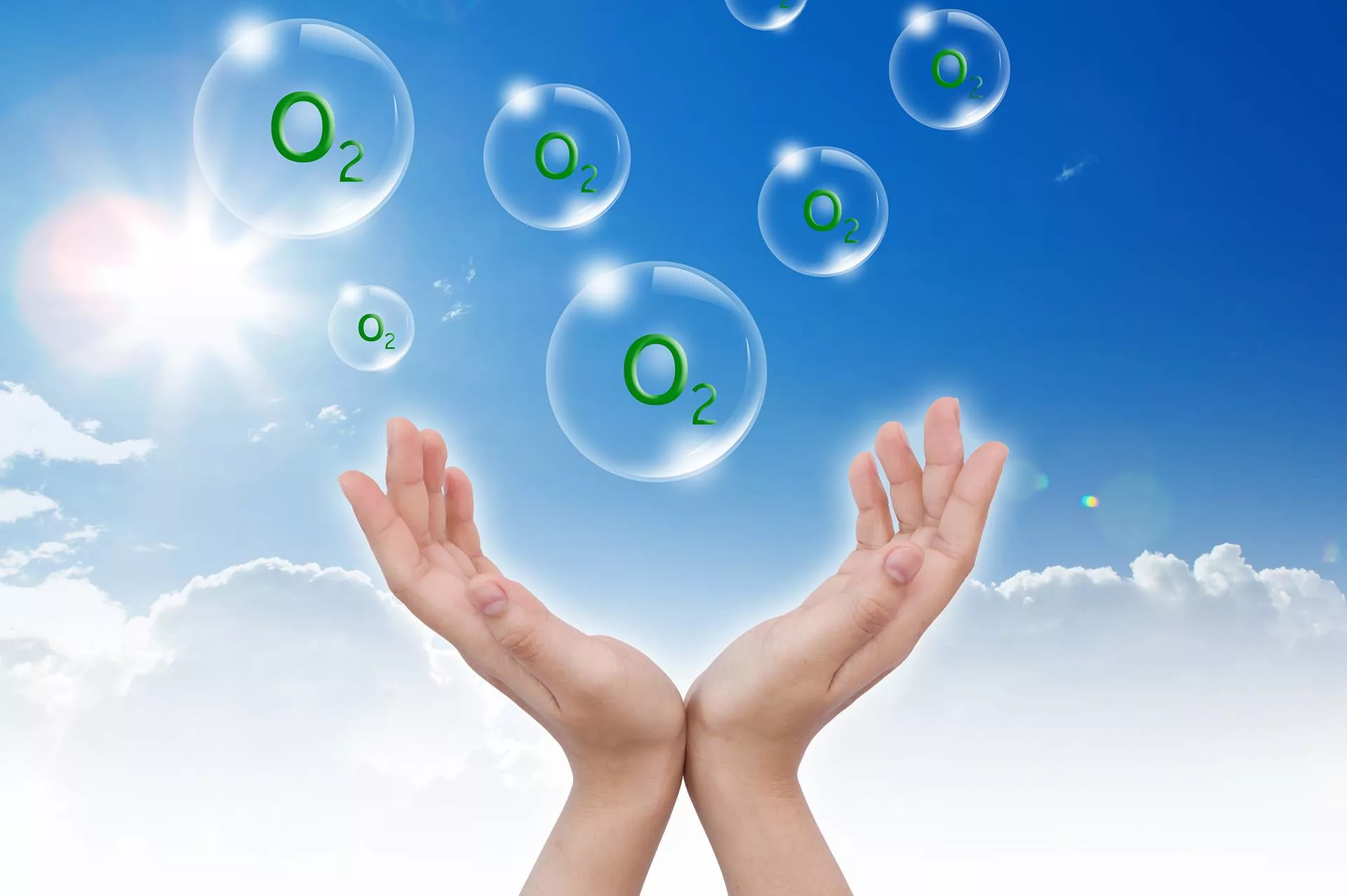 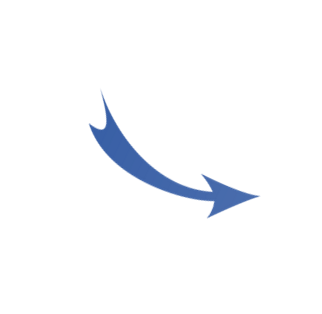 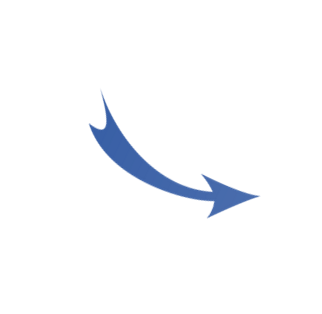 ВОЛГОГРАДСКИЙ ГОСУДАРСТВЕННЫЙ ТЕХНИЧЕСКИЙ УНИВЕРСИТЕТ
ПРОФЕССИОНАЛЬНАЯ 
ЭКО-СИСТЕМА PIAS
НАЗНАЧЕНИЕ:

профилактика распространения инфекций с аэрозольным механизмом передачи возбудителя
Оригинальная конструкция
Инновационный способ обеспечения биобезопасности воздушной среды закрытых помещений
3
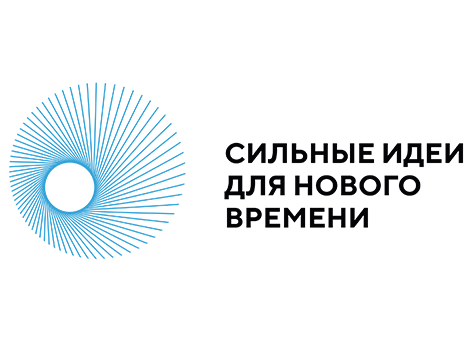 ПРОФЕССИОНАЛЬНАЯ ЭКО-СИСТЕМА PIAS
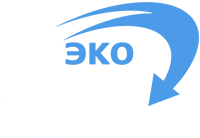 Высокая степень очистки             от микроорганизмов, патогенных                         элементов
Экологически чистый бессменный 
фильтр
Интеллектуальная АСУ 
оперативный контроль и прогнозирование состояния 
и качества работы Системы
Мобильная установка
для помещений 
площадью
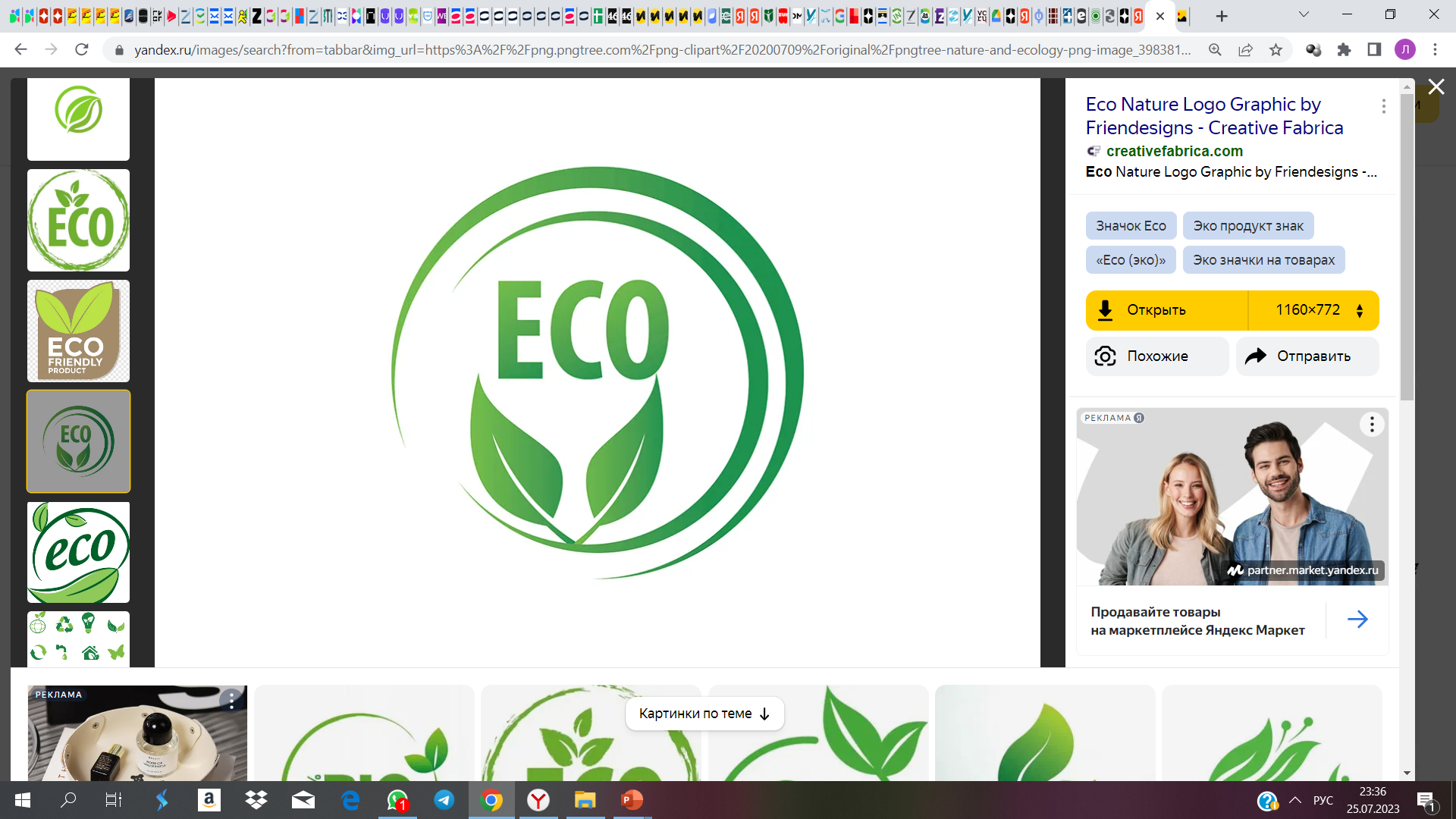 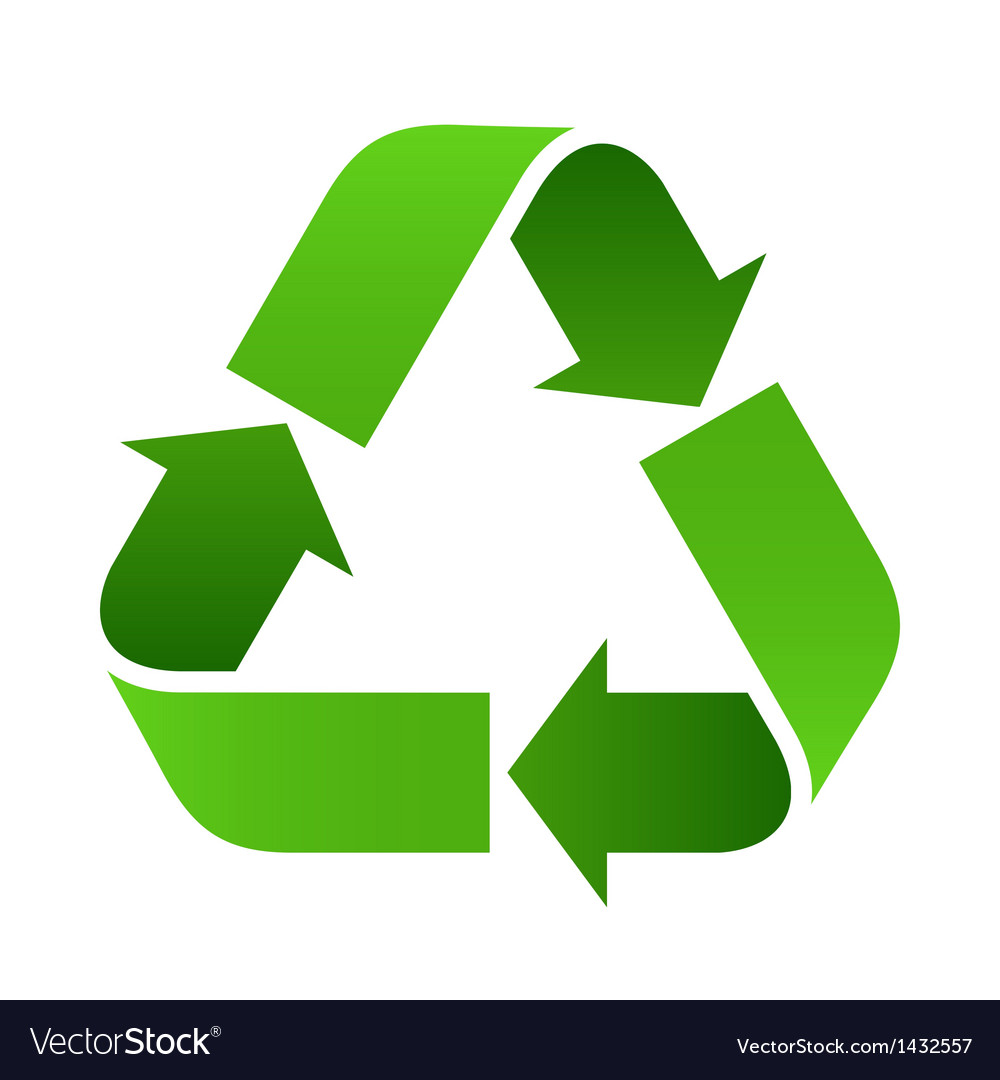 99,9%
Возможность интеграции технологии в системы 
центрального и автономного кондиционирования производительностью
Режим 
непрерывного использования
до 
50 м2
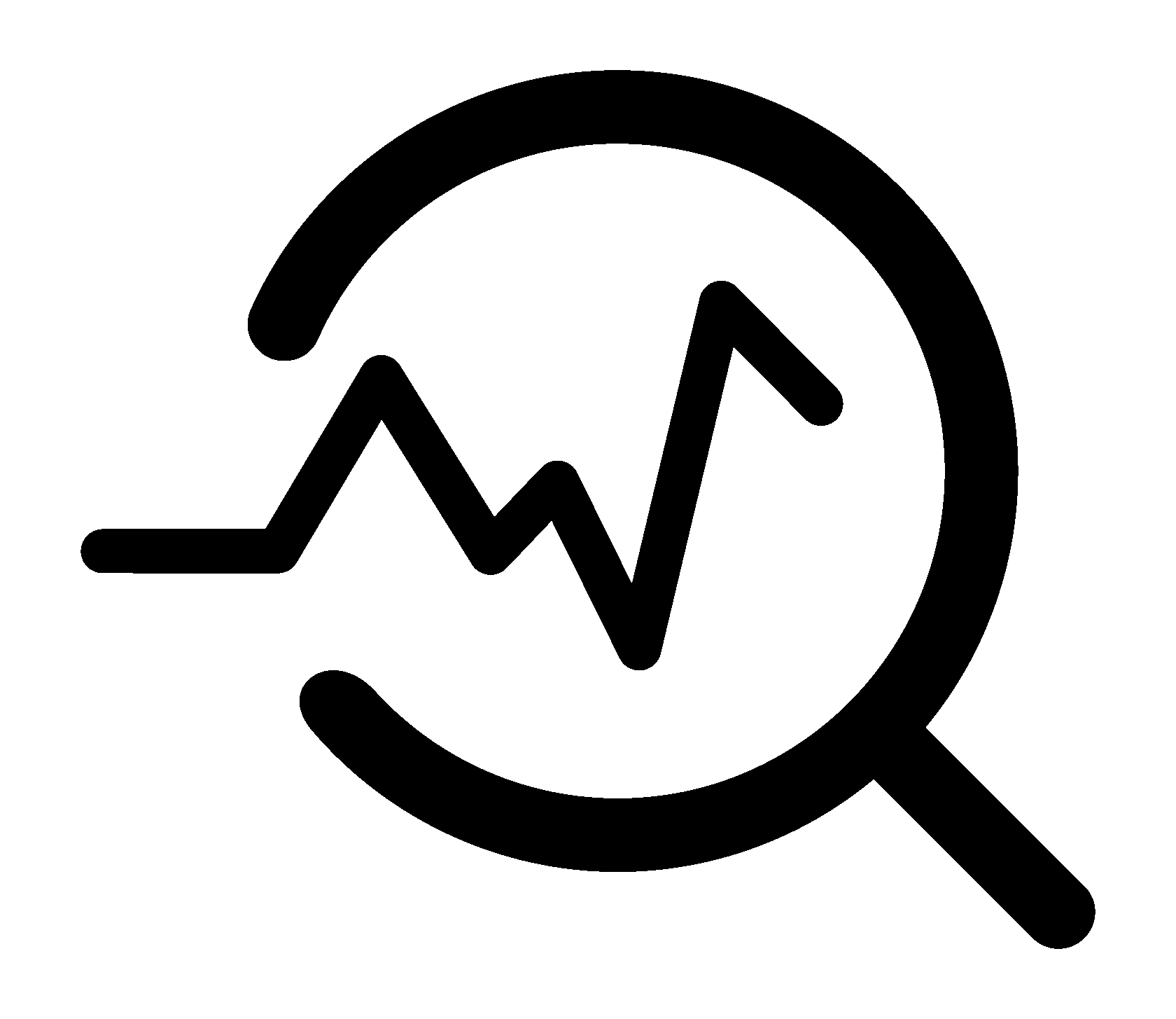 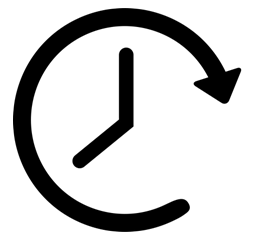 до 
100 000 
м3/ч
ТО БЕЗ ОТКЛЮЧЕНИЯ
оборудования
4
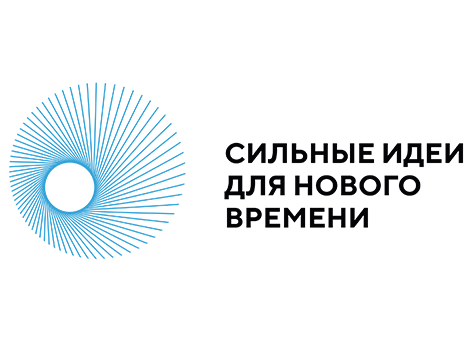 Анализ конкурентов. 
Преимущества перед аналогами
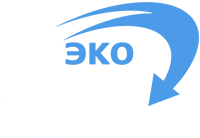 5
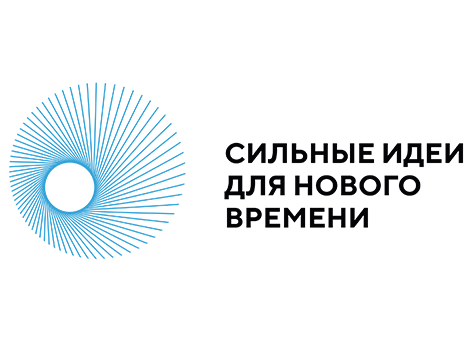 Состав устройства и расположение блоков  ПРОФЕССИОНАЛЬНАЯ ЭКО-СИСТЕМЫ PIAS
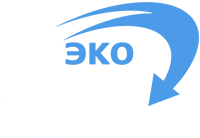 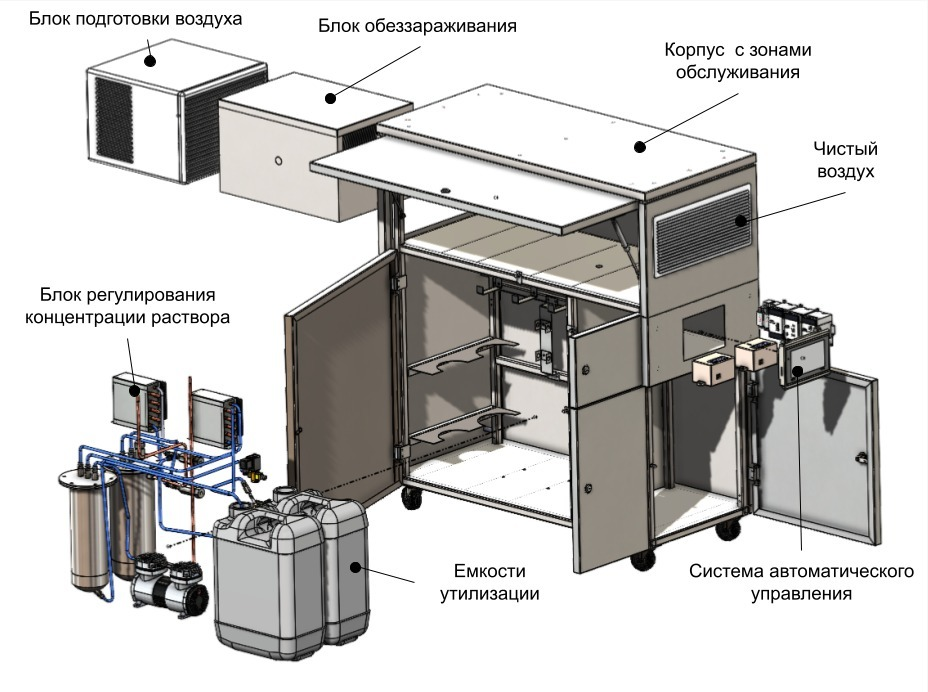 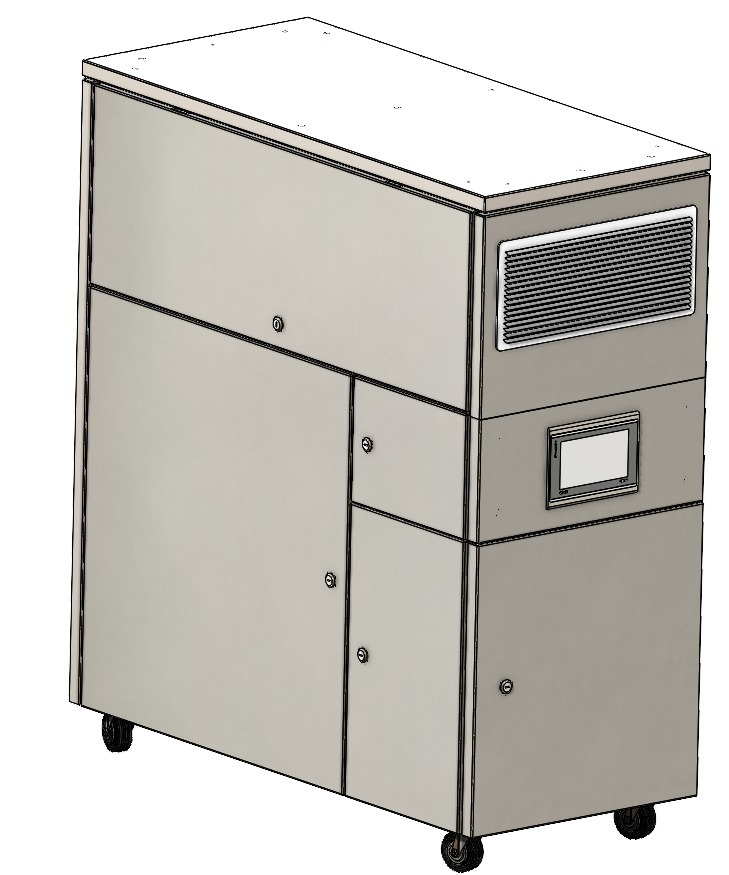 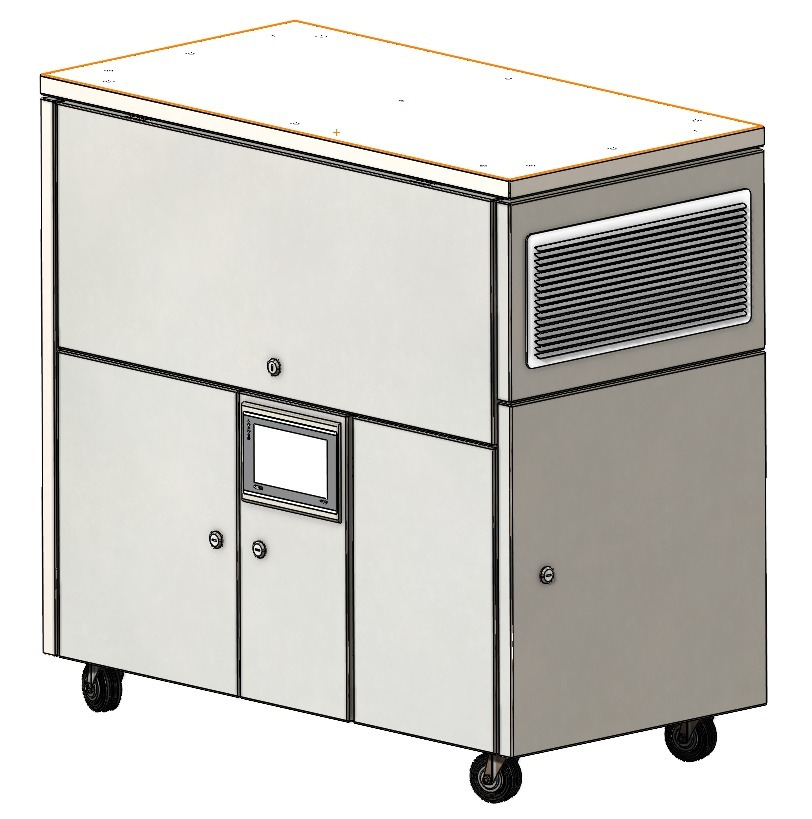 6
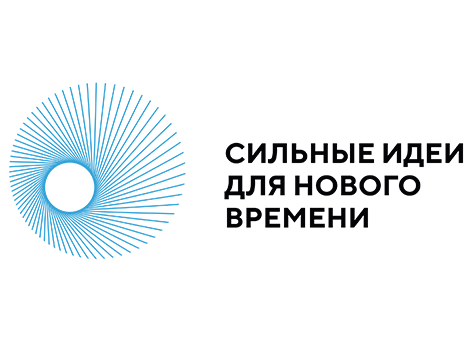 Области применения
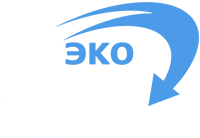 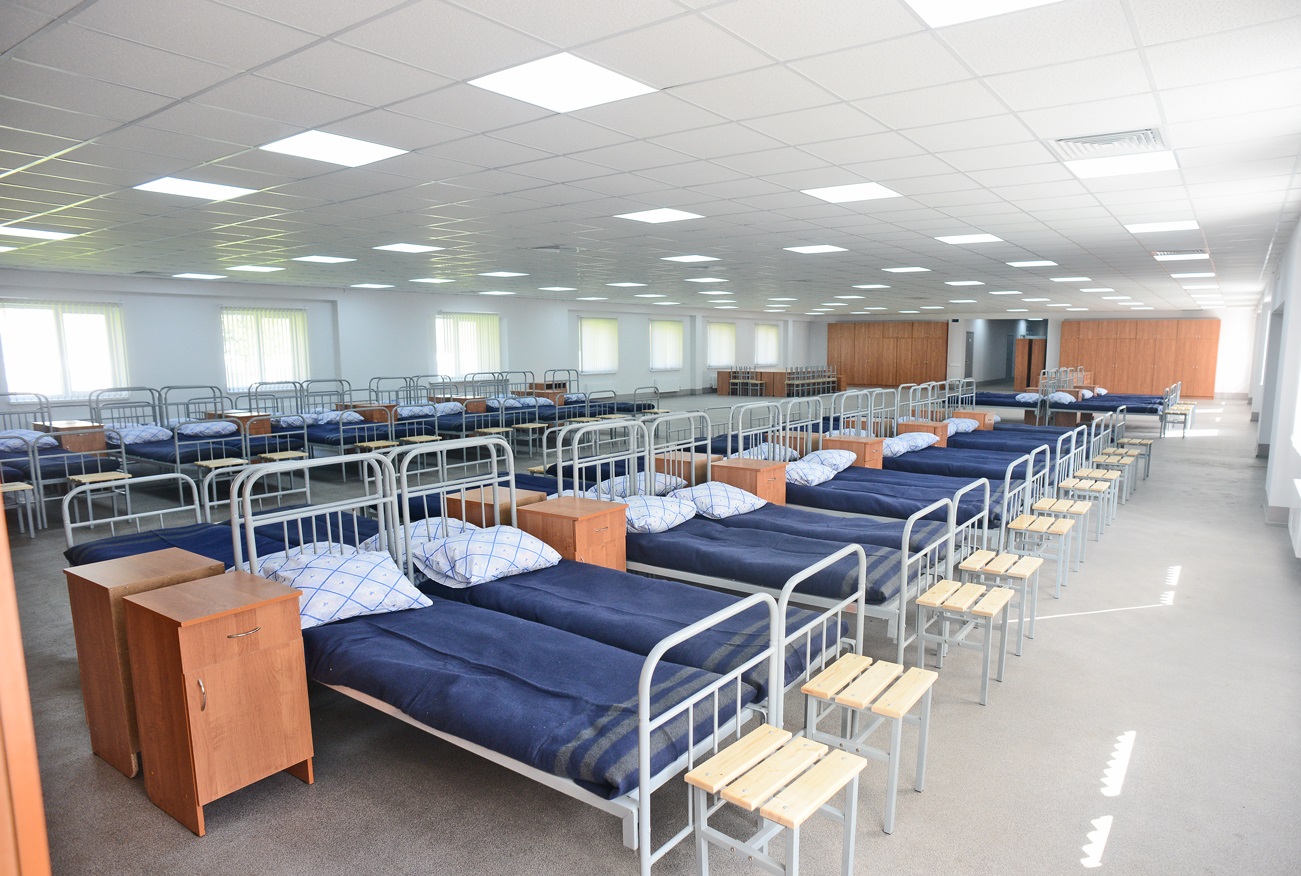 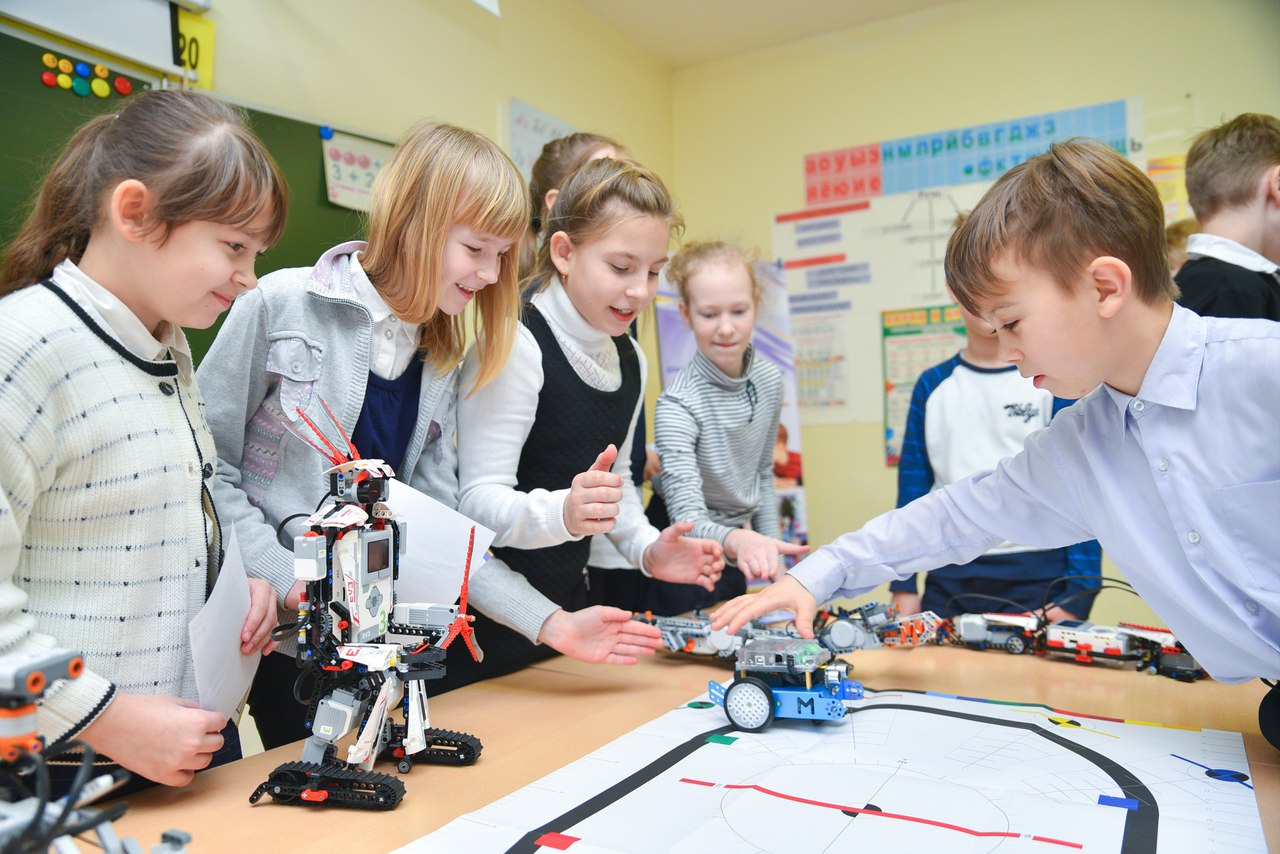 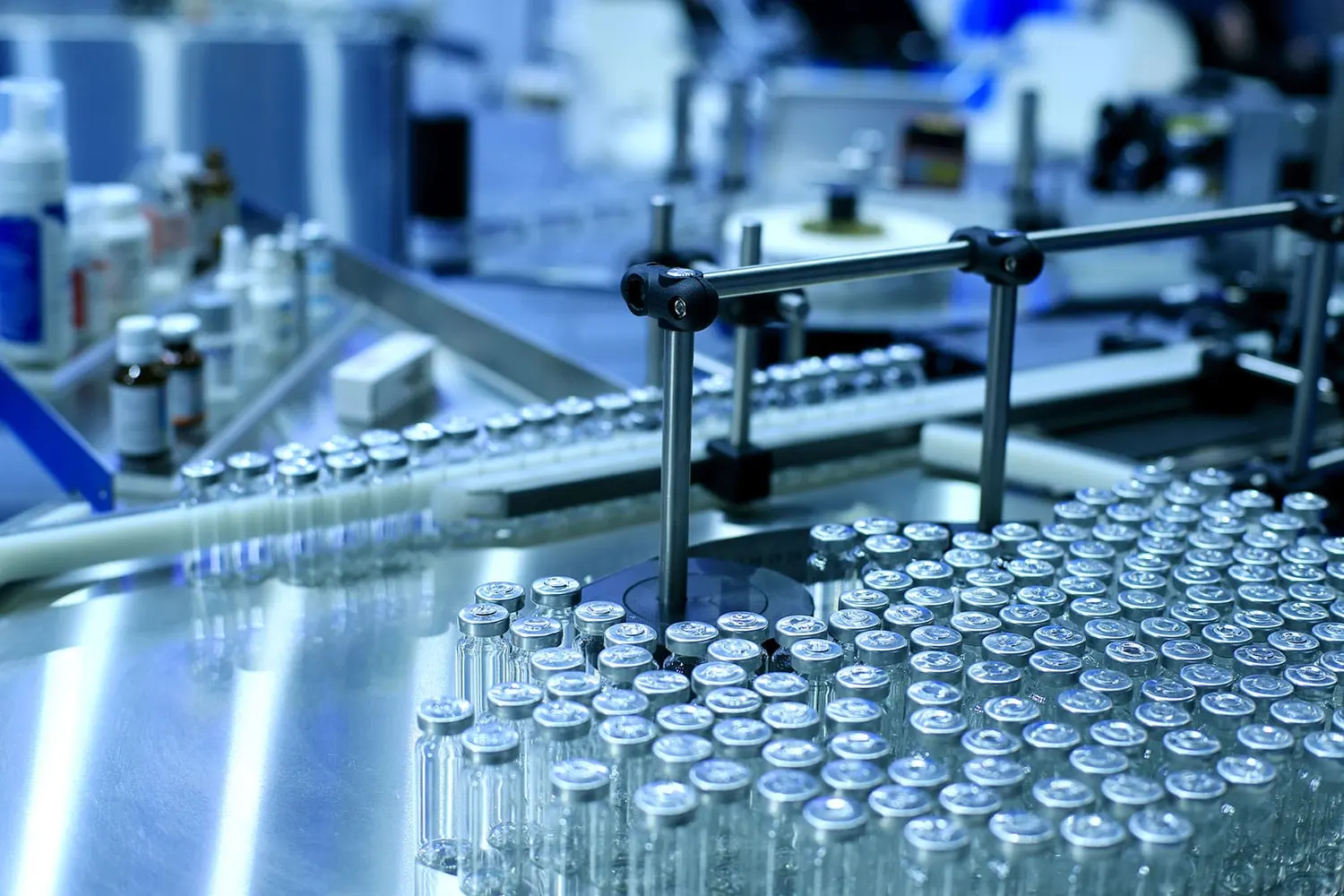 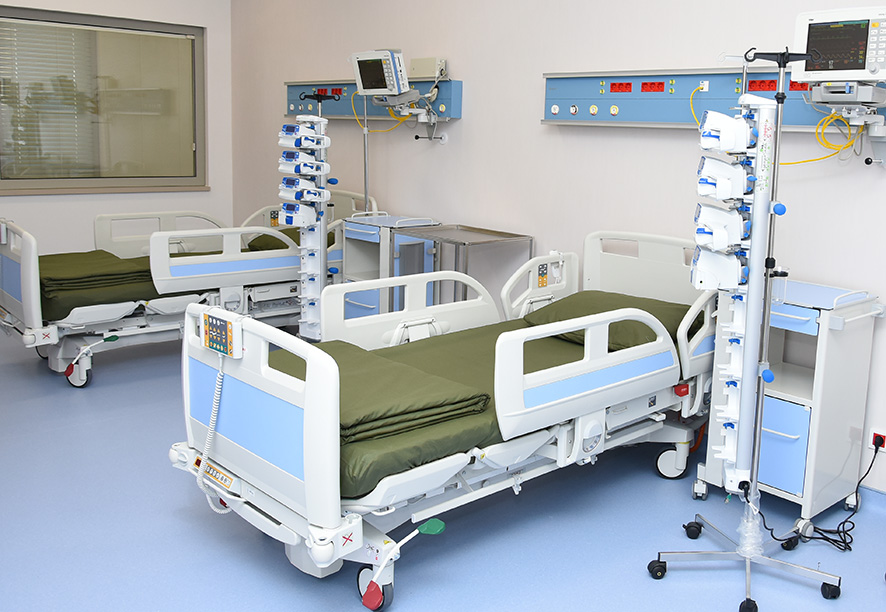 Мед учреждения, включая
Операционные и инфекционные блоки
Реанимационные палаты ожоговых центров
Онкологические центры
Приемные отделения больниц и поликлиник
Объекты военного назначения используемые в мирное время
Производственные предприятия
Детские учебные учреждения
Болезни и нетрудоспособность работников в период эпидемий влечет: 
Нарушение режима              работы
Снижение производительности
Потери и убытки предприятия
Высокие риски первичного и повторного заражения людей инфекционными и паразитарными заболеваниями с аэрозольным механизмом передачи возбудителя при посещении медицинских учреждений в период эпидемий
Высокие риски заболевания и развития инфекционных осложнений у онкологических больных, в послеоперационный период
Дополнительное устройство защиты от биологического и бактериологического оружия
Невозможность выполнять долг перед Родиной  при ОРВИ, гриппе
Нарушение режима работы по причине:
высокого уровня заболеваемости в период эпидемий
закрытие учреждения на карантин
7
!!! ТЕХНОЛОГИЯ ОБЛАДАЕТ ШИРОЧАЙШИМ СПЕКТРОМ ЭКСПЛУАТАНТОВ
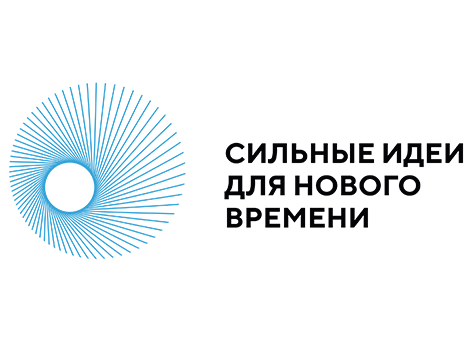 Оценка российского рынка устройств 
для обеззараживания воздуха
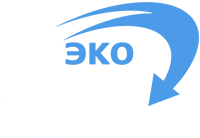 ТАМ 
(общий объём российского рынка) 
490 000 устройств в год

SАМ 
(доступный объем рынка) 
3 430 продаж в год

SOM 
(реально достижимый объем рынка)
240 продаж в год
Прогнозируемый среднегодовой темп роста в 2022-2027 годы

12,2%
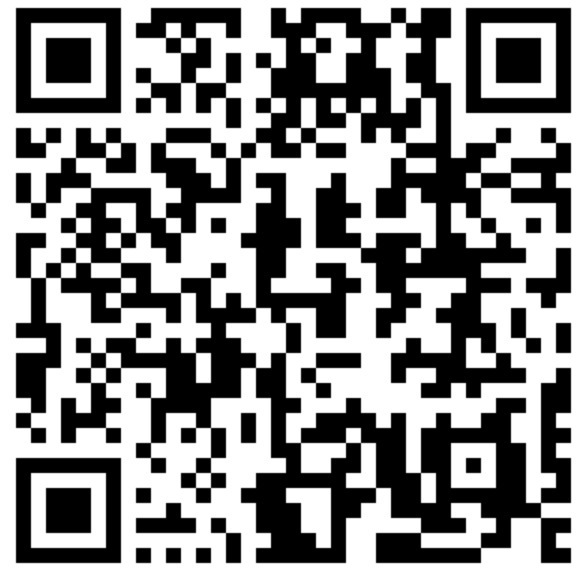 Согласно данным аналитики Ultrafor, Grand View Research
8
Динамика российского рынка устройств 
для обеззараживания воздуха, тыс. устройств
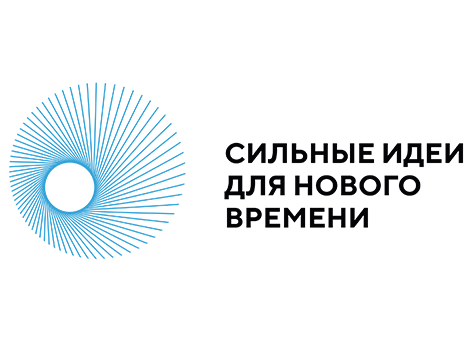 Научно-технический задел по проекту
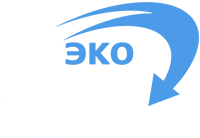 Действующий лабораторный образец прошел испытания в ВолгГМУ и показал 95-97% эффективности обеззараживания воздуха                     через 30 минут работы
Влияние на микробную обсемененность воздуха работы аппарата в режиме вентиляции в течение 30 минут 
(без активного вещества)
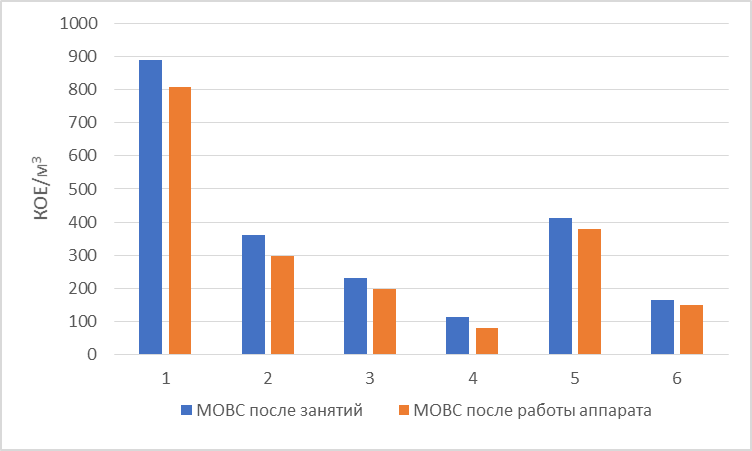 Без активного вещества
ВолгГМУ проведены исследования  и подтвержден способ высокоэффективной антибактериальной очистки воздуха
(с действующим веществом)
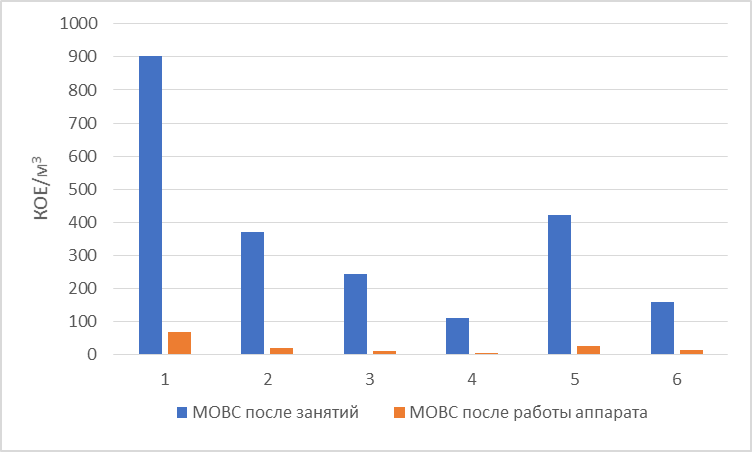 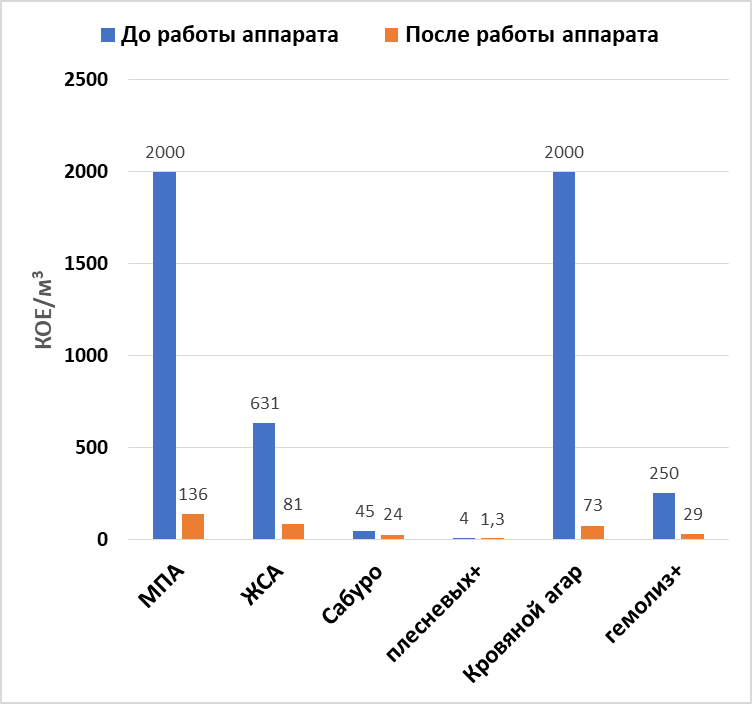 Принципиальная                             схема аппарата                        защищена патентом РФ
Хлористый литий
Бишофит
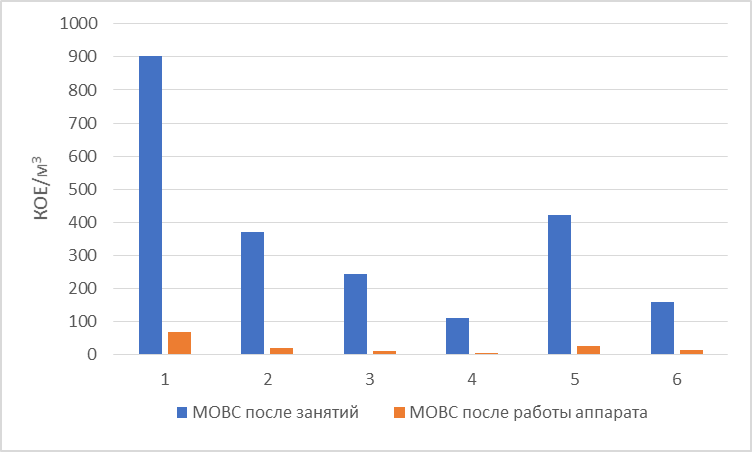 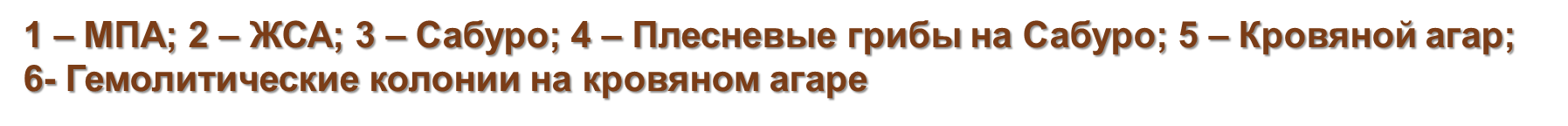 9
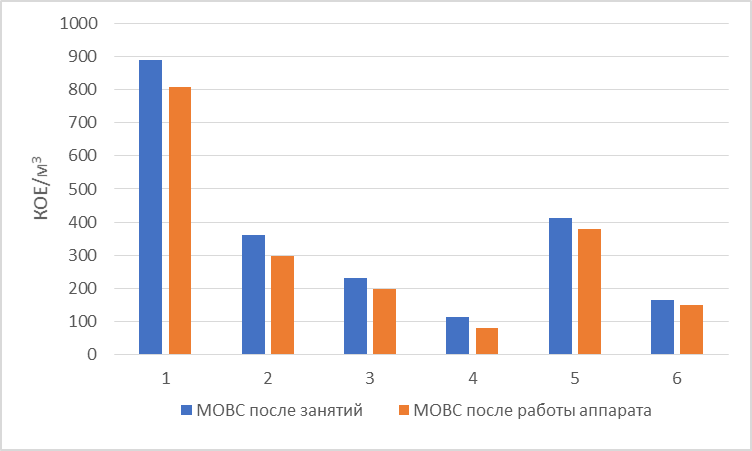 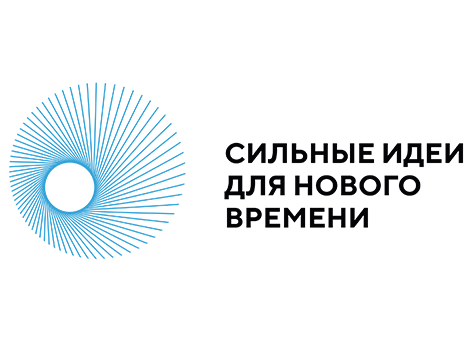 Дорожная карта реализации проекта
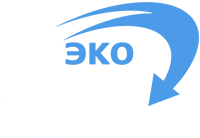 Организация серийного производства 
120 млн. руб.
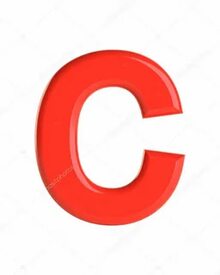 Научно-технический задел с высокими результатами
Команда. Научный и производственный    персонал
Производственная лаборатория 
Производственная  площадка обеспеченная энергоресурсами
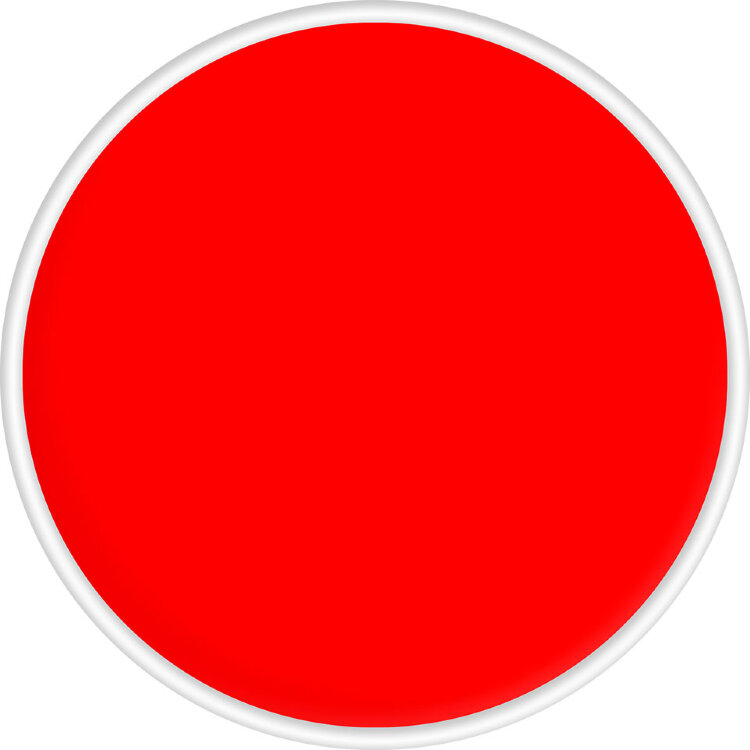 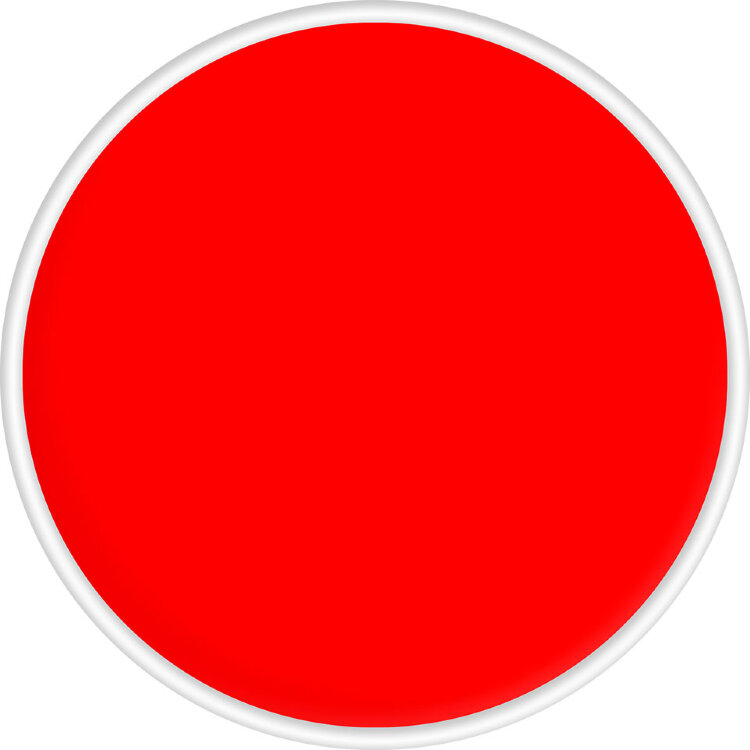 Мелкосерийное производство
30 млн. руб.
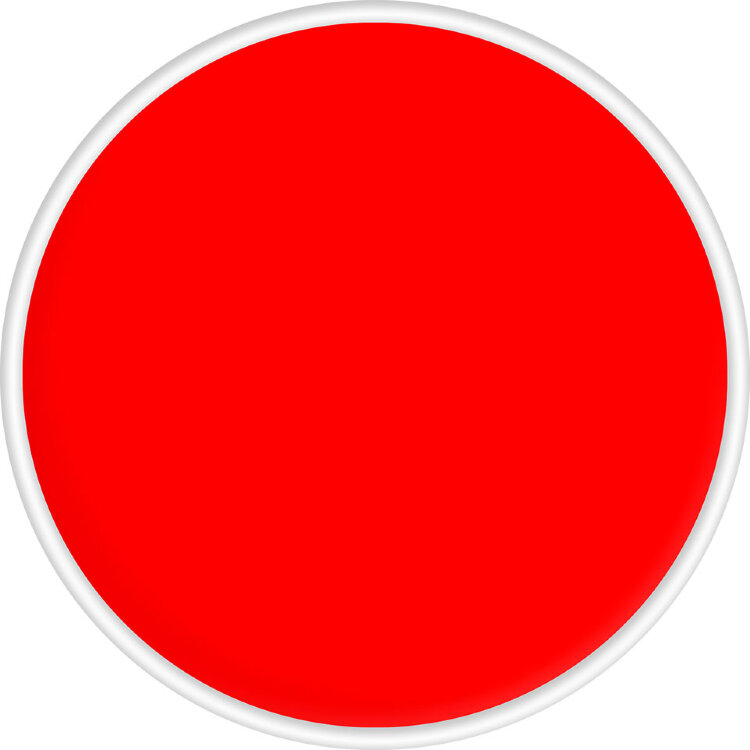 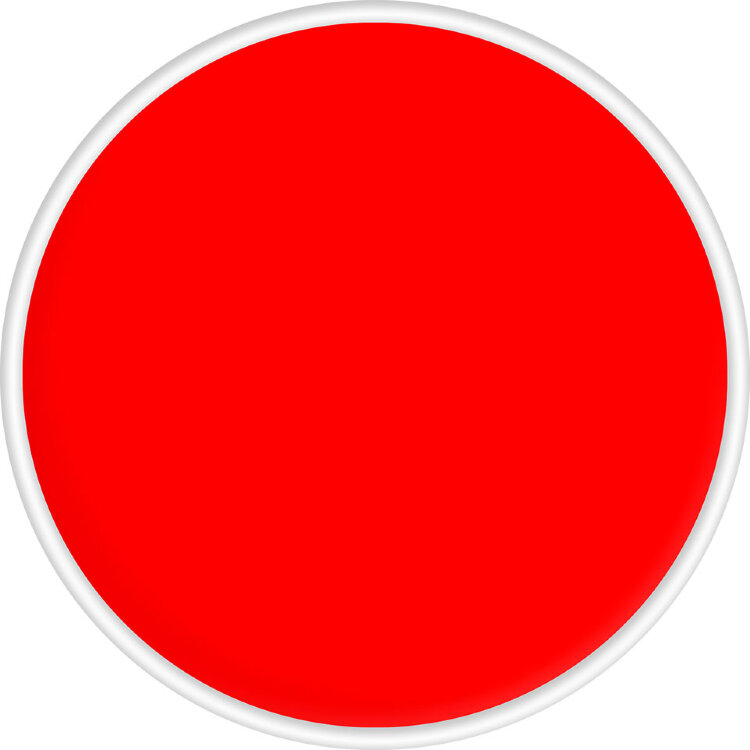 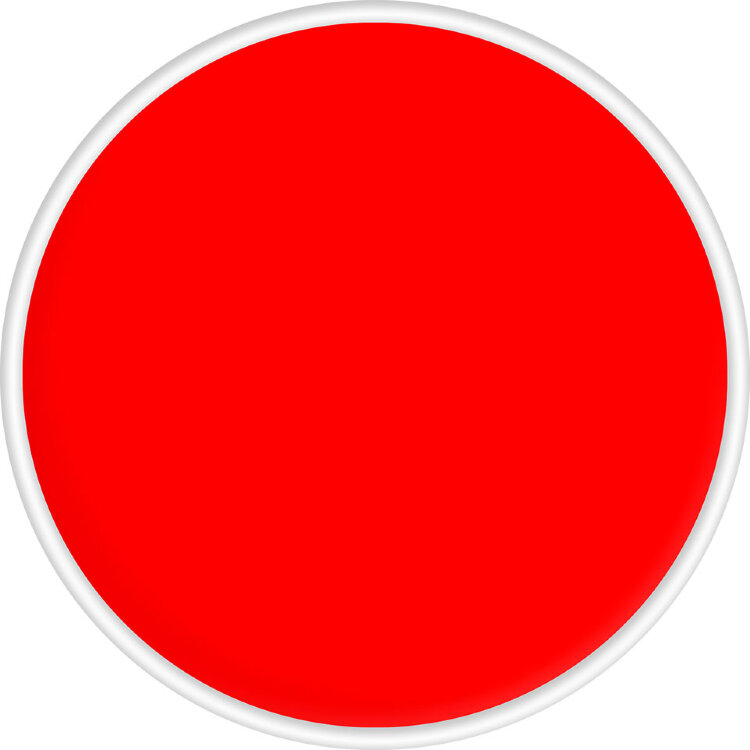 Сертификация продукции
7 млн. руб.
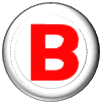 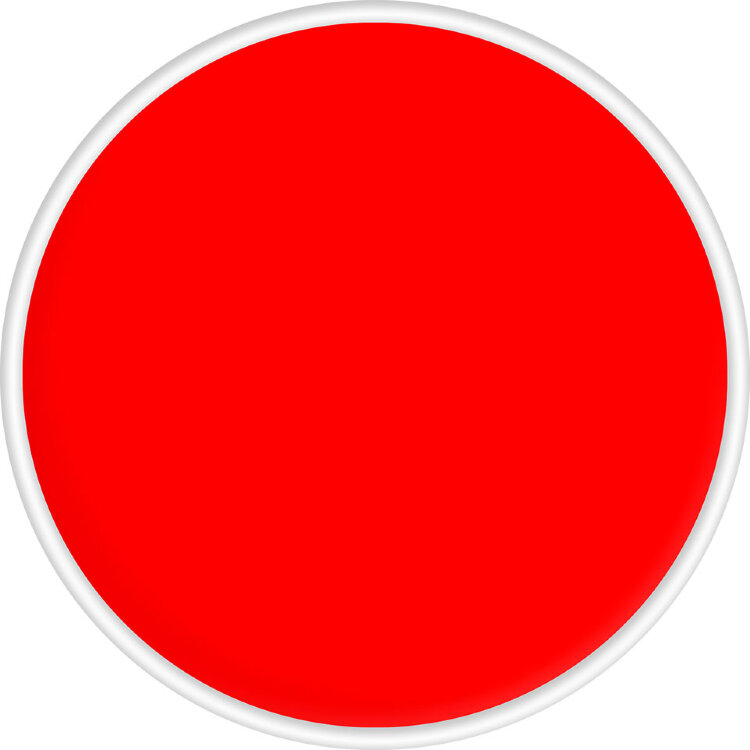 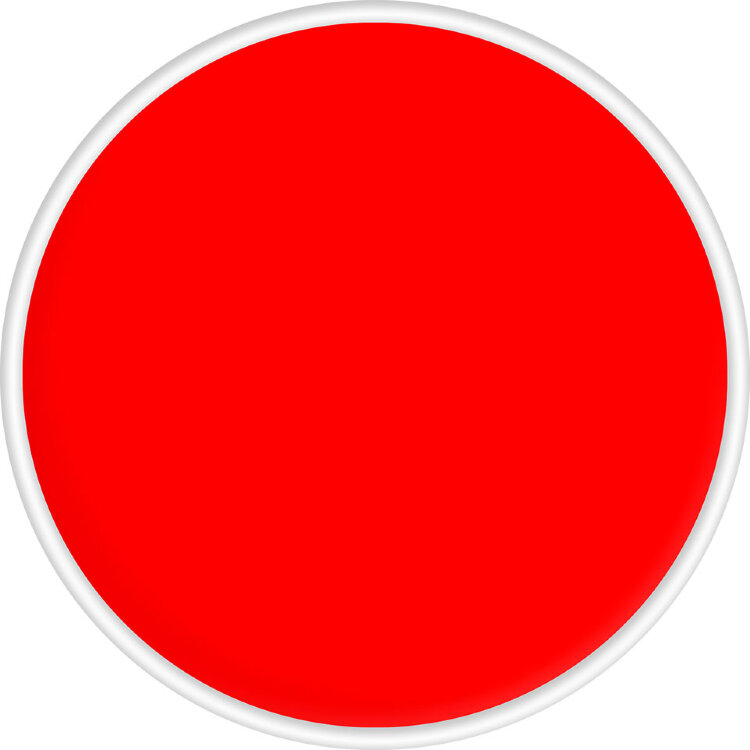 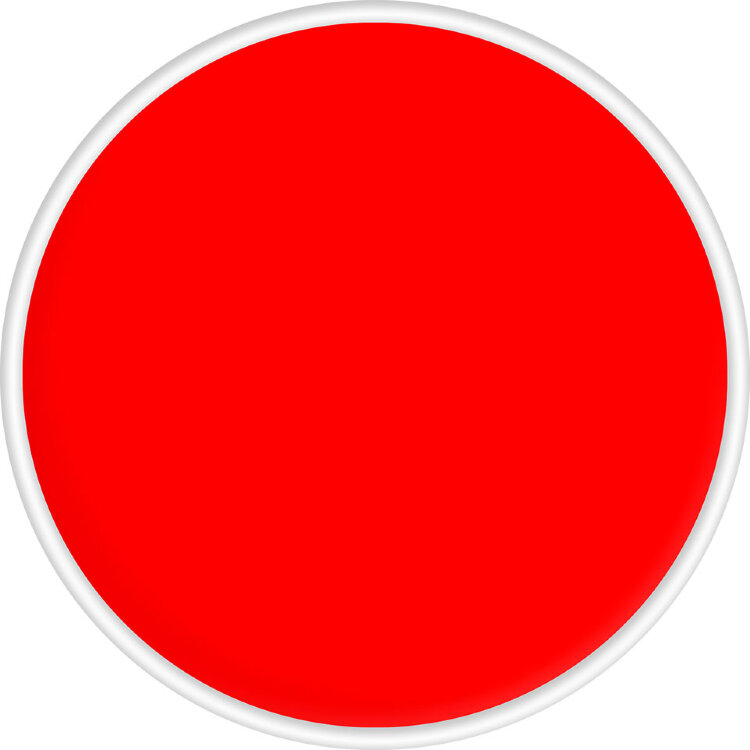 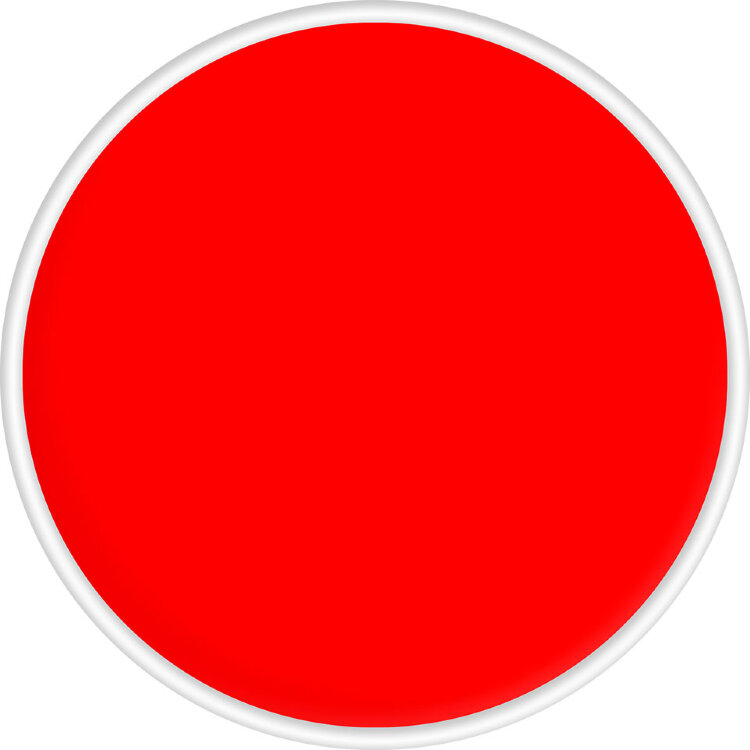 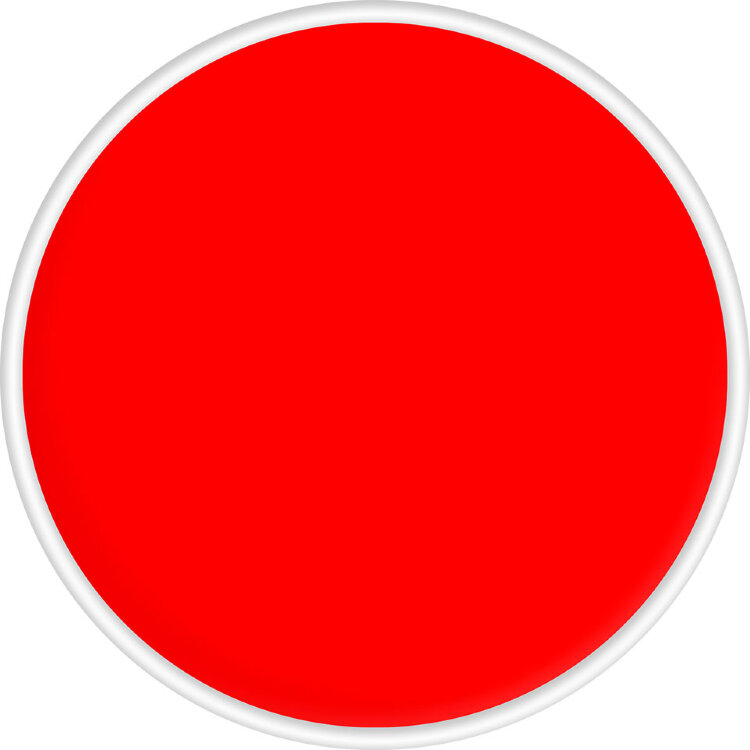 β-версия продукта
с учетом требований рынка
5 млн. руб.
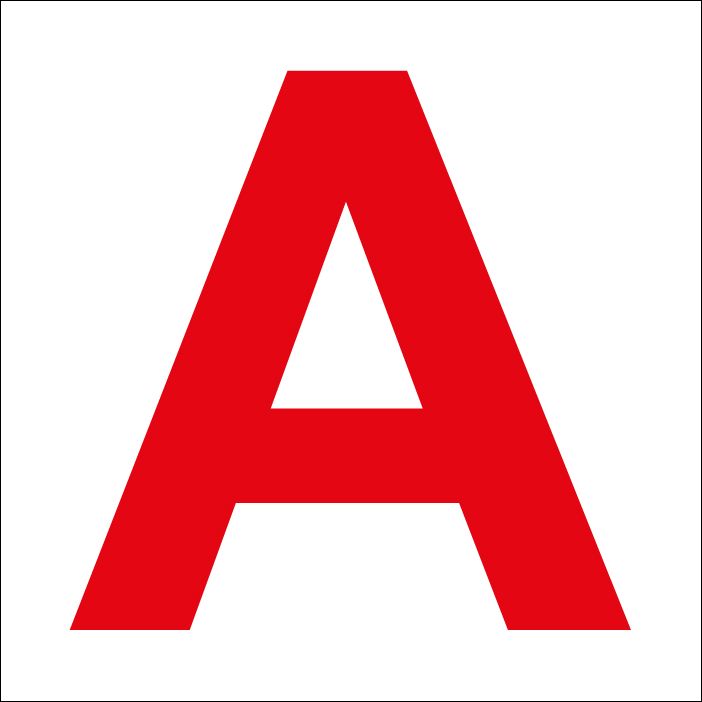 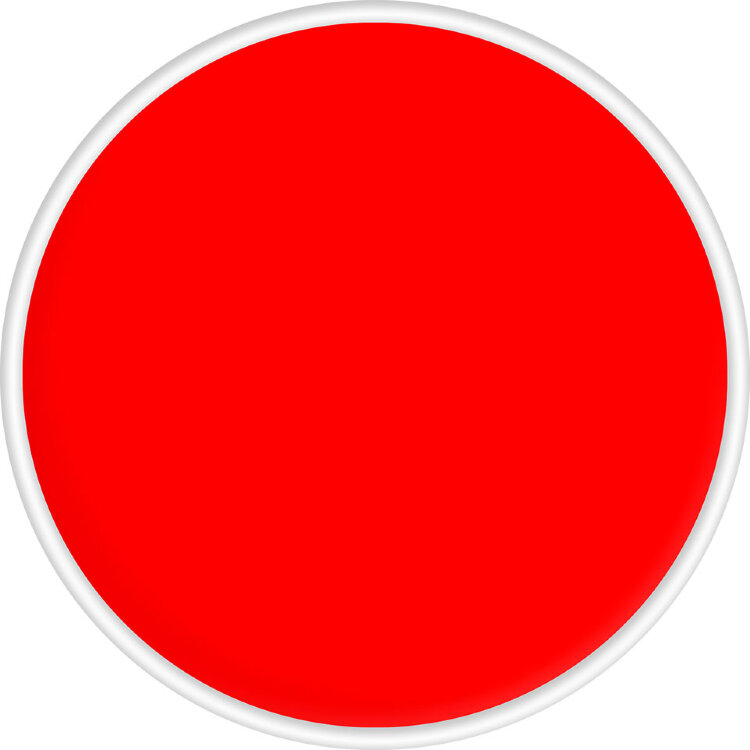 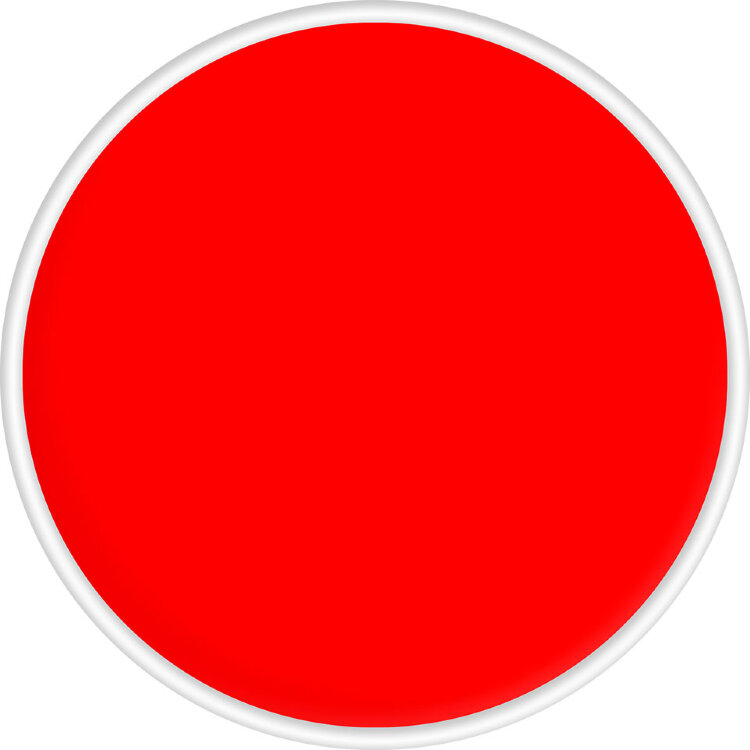 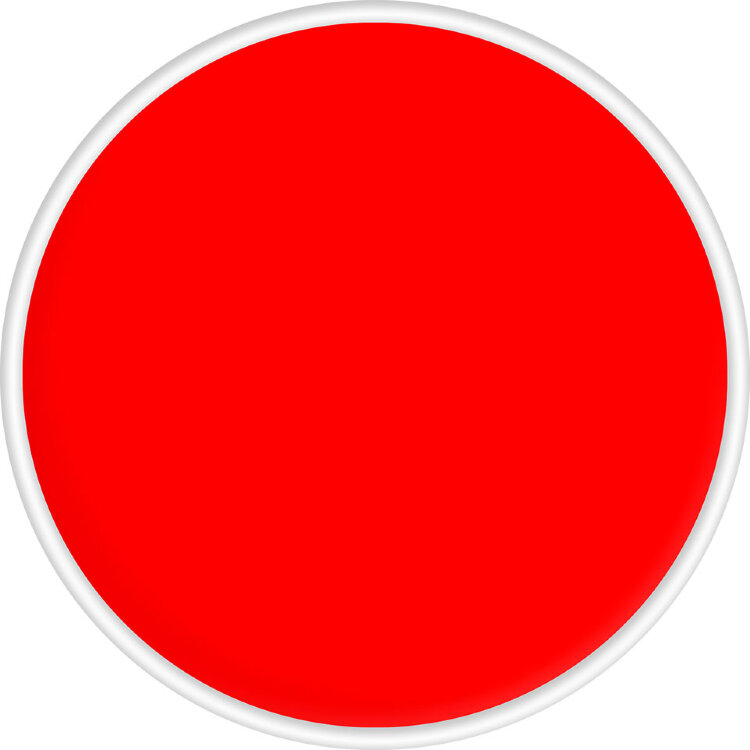 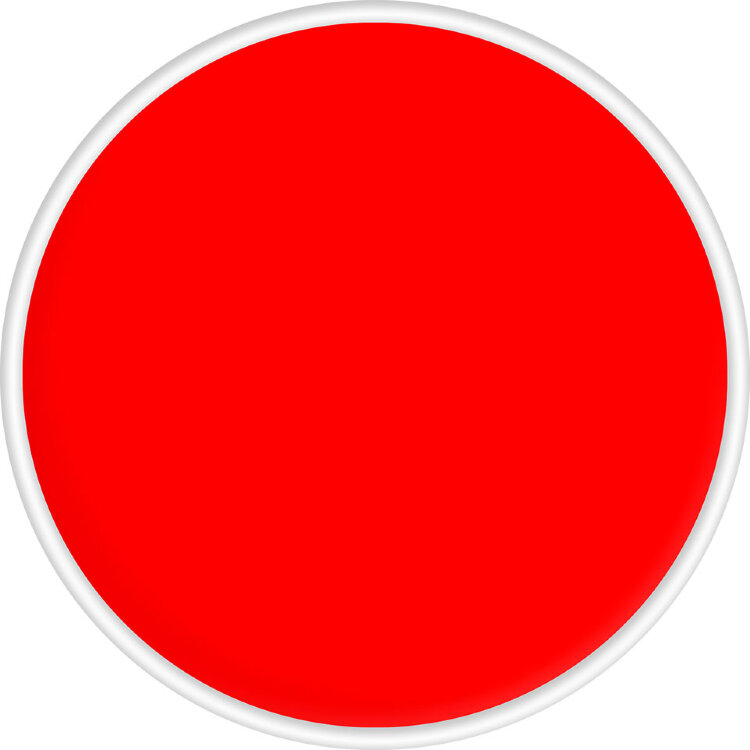 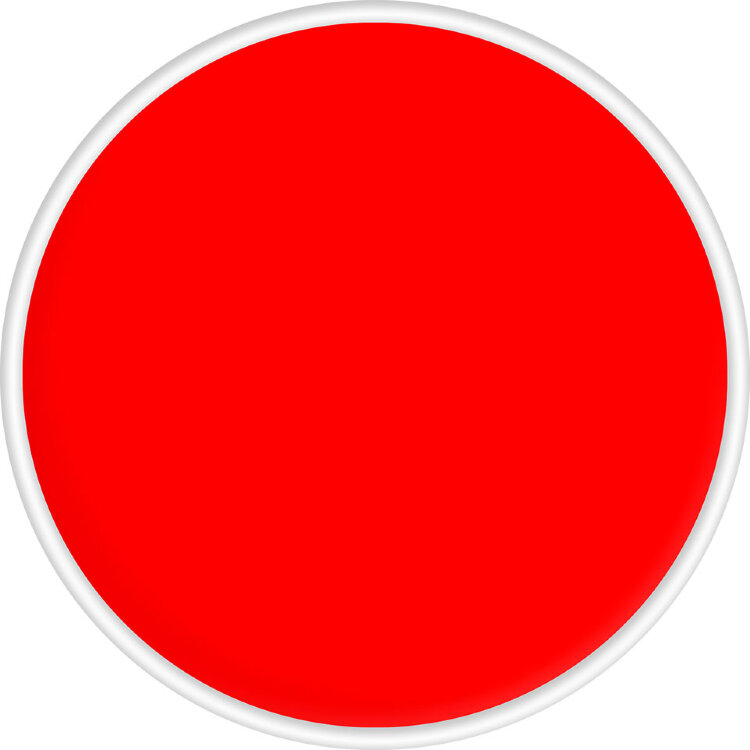 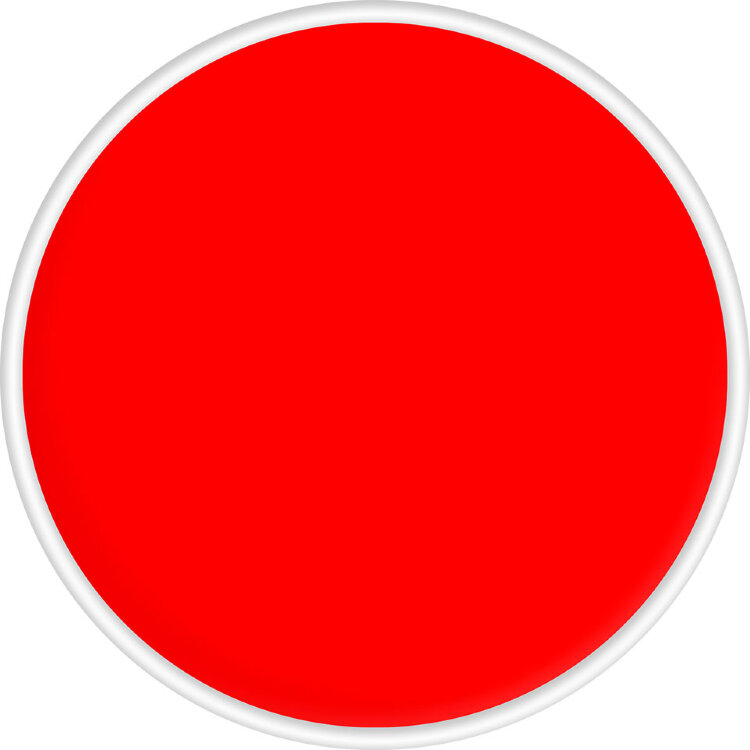 Исследование рынка
3 млн. руб.
MVP
8 млн. руб.
СРОКИ РЕАЛИЗАЦИИ ПРОГРАММЫ
10
3 мес.
6 мес.
3 мес.
12 мес.
15 мес.
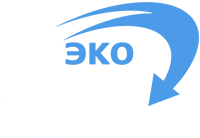 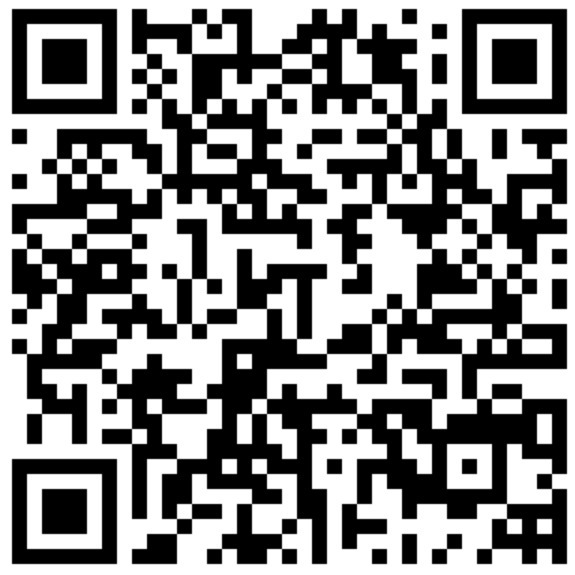 Команда проекта
Компетенции команды
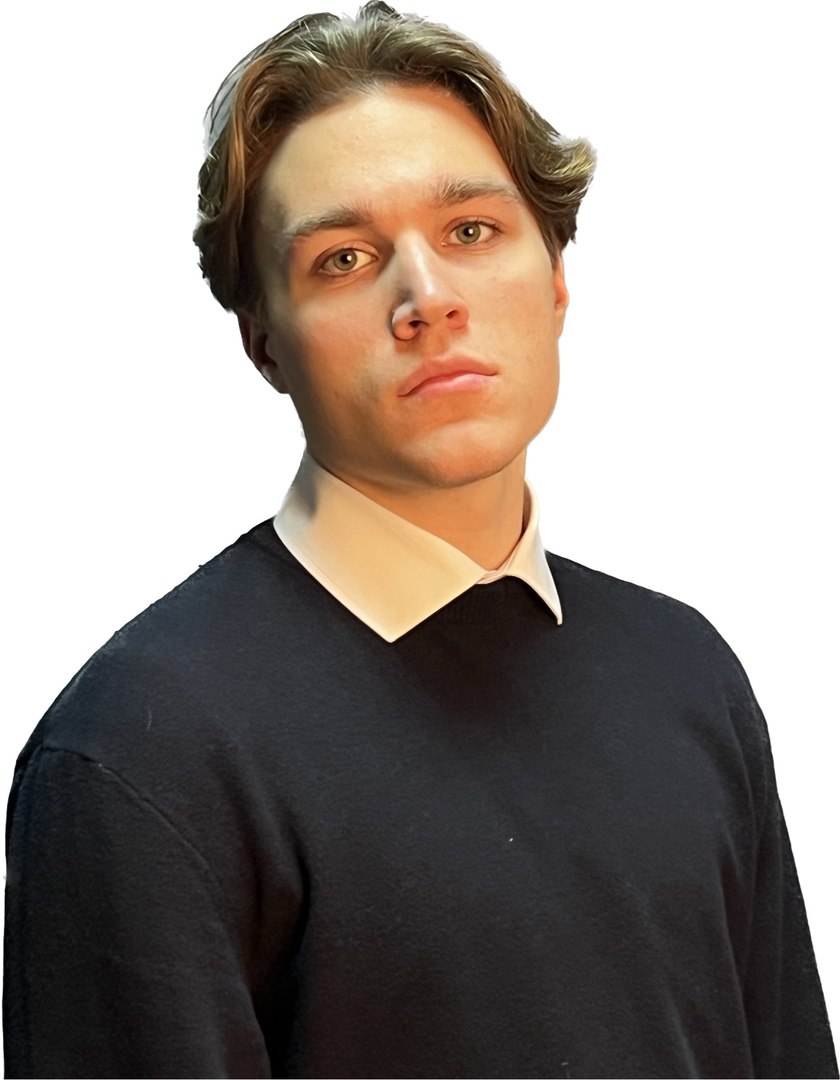 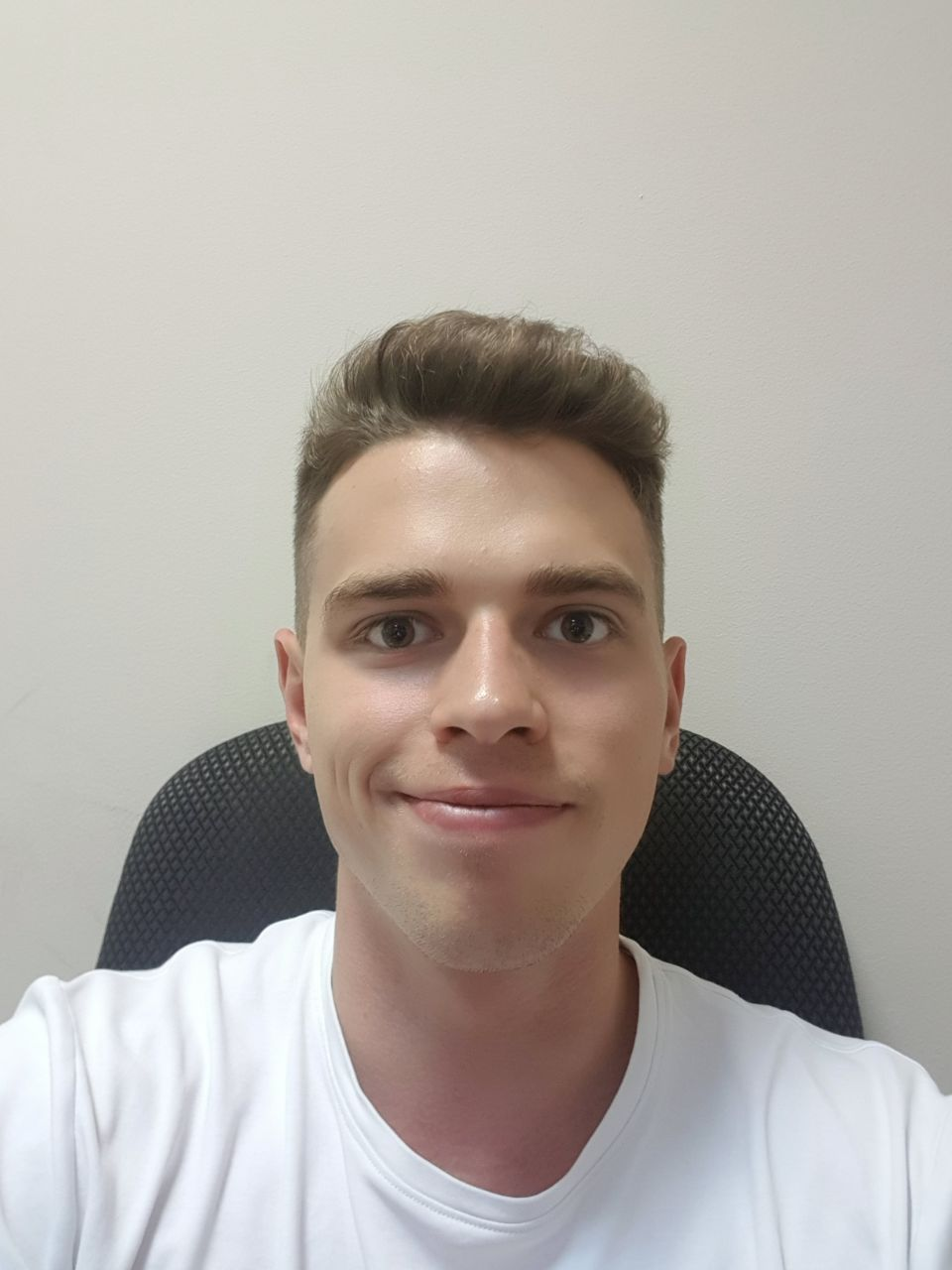 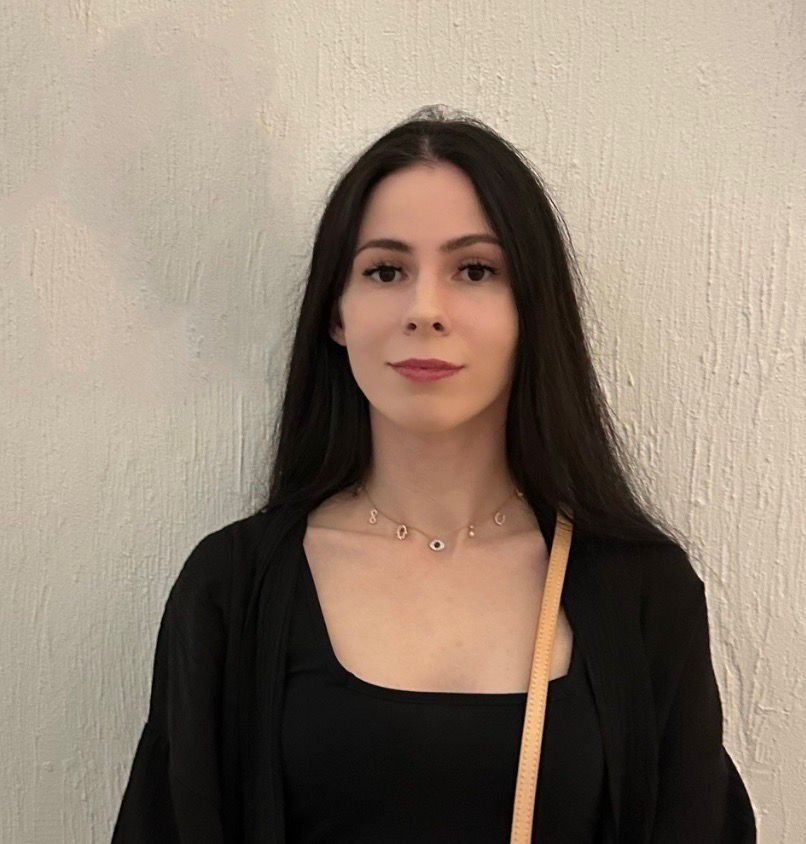 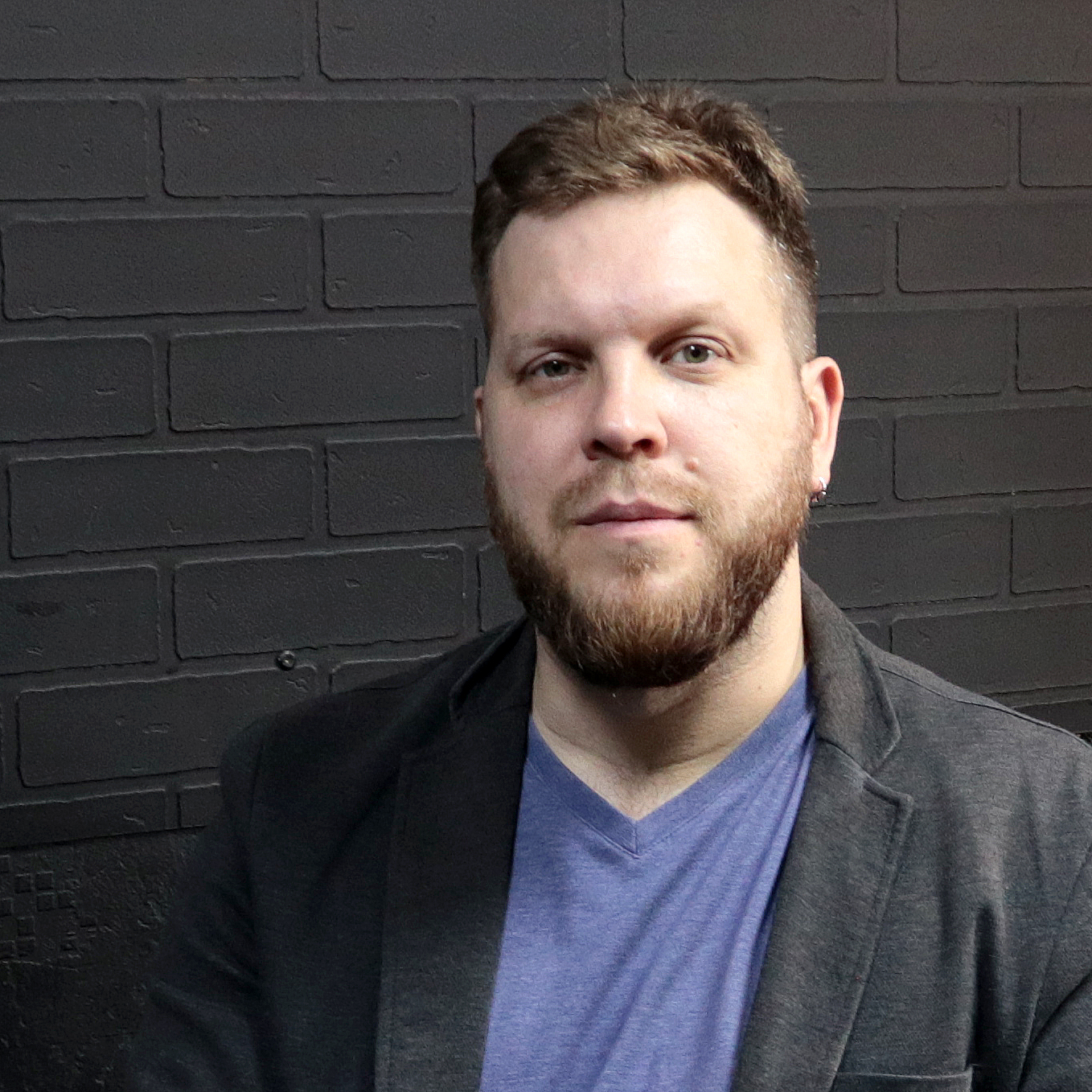 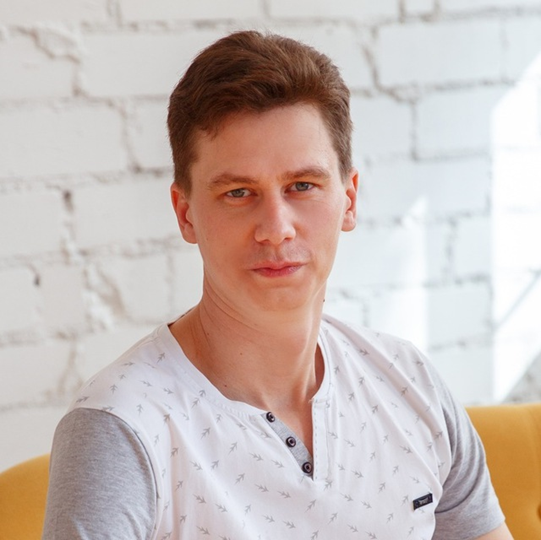 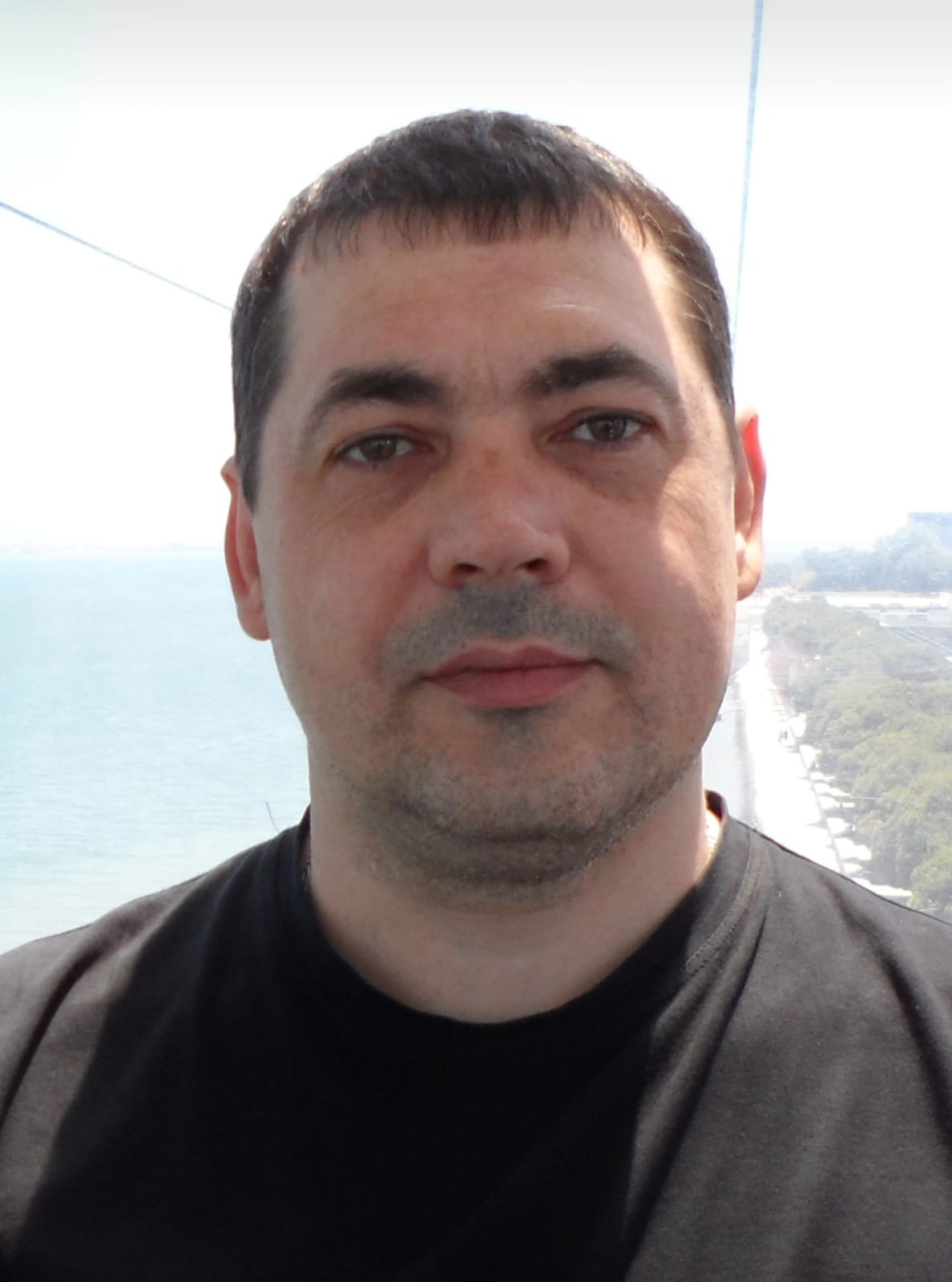 Князев 
Дмитрий 
Сергеевич
Волков 
Игорь Владимирович
Лунев Владислав Дмитриевич
Прокофьев 
Павел 
Сергеевич
Амочаев 
Евгений Юрьевич
Амочаева 
Ангелина Евгеньевна
Техник-программист

 Специалист по предиктивной аналитике сложных технических систем.
Спикер проекта

Специалист в области биоинженерии и биоинформатики
Руководитель проекта 

Разработка, моделирование и внедрение систем автоматического управления
Научный руководитель проекта 
к.т.н
Специалист по теплоснабжению, вентиляции и кондиционированию воздуха
Юрист    проекта

Директор компании
Менеджер проекта

Специалист по связям с общественностью , продвижению, снабжению и сбыту продукции
11
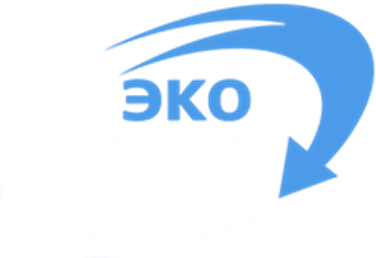 ООО «Научно-Производственный Центр ЭКОВЕНТ»
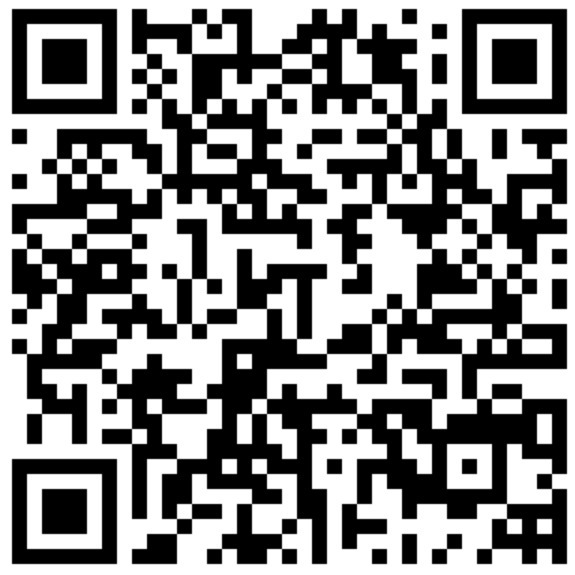 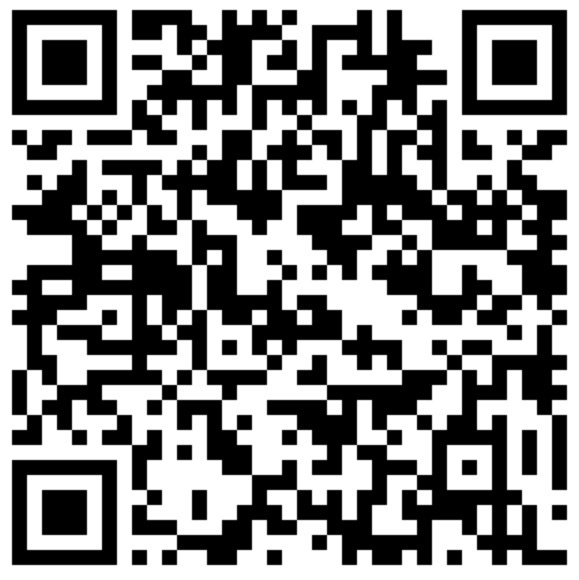 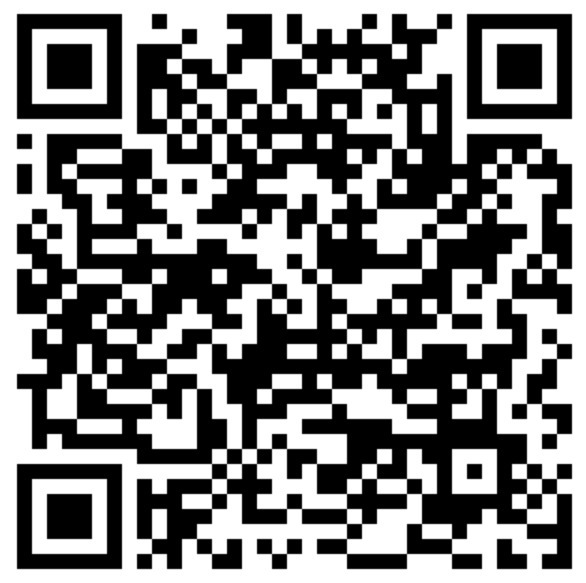 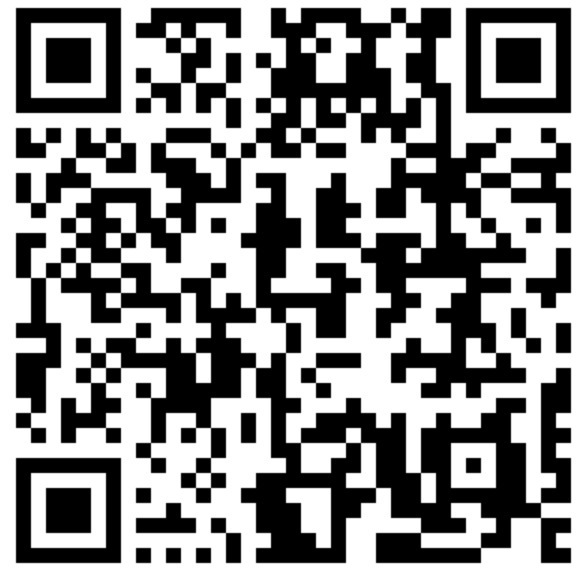 Результаты исследования. Доказательная база
Письма поддержки проекта
Компетенции команды 
проекта
Материально-техническая            база
Волгоград
Офис: ул. им. Пархоменко, д. 35А, помещ. 6
Лаборатория и производство: ул. Веселая Балка, д. 44А
ИНН: 3444278229 

ОГРН: 1223400008017
+7-902-362-8886
npc.ekovent@gmail.com
12